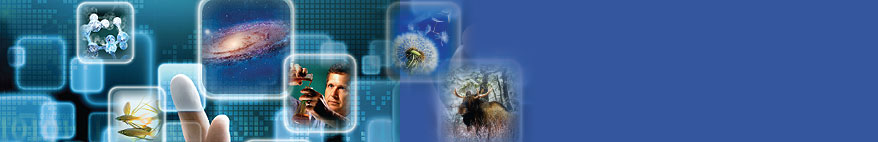 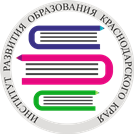 Заполнение карточек ОО в системе «Сетевой город. Образование»
ГБОУ ИРО Краснодарского края / www.iro23.ru / e-mail: post@iro23.ru / тел.: +7 (861) 232-85-78
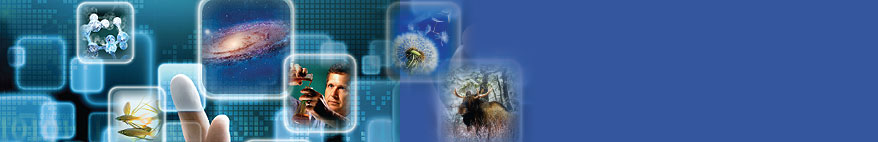 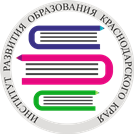 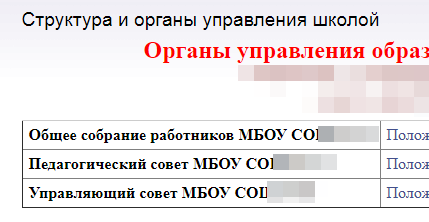 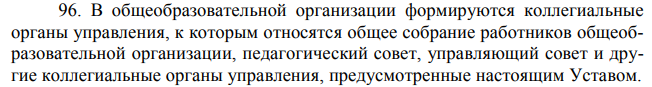 ГБОУ ИРО Краснодарского края       www.iro23.ru          ГБОУ ИРО Краснодарского края         www.iro23.ru        ГБОУ ИРО Краснодарского края       www.iro23.ru
e-mail: post@iro23.ru                тел.: +7 (861) 232-85-78         e-mail: post@iro23.ru               тел.: +7 (861) 232-85-78           e-mail: post@iro23.ru          тел.: +7 (861) 232-85-78         e-mail: post@iro23.ru               тел.: +7 (861) 232-85-78
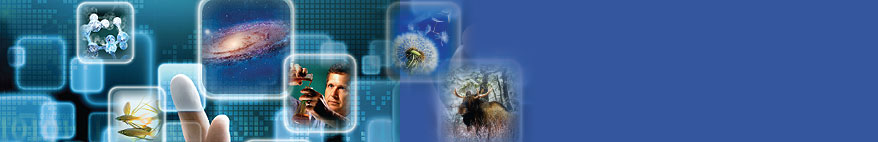 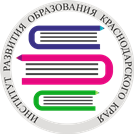 ГБОУ ИРО Краснодарского края       www.iro23.ru          ГБОУ ИРО Краснодарского края         www.iro23.ru        ГБОУ ИРО Краснодарского края       www.iro23.ru
e-mail: post@iro23.ru                тел.: +7 (861) 232-85-78         e-mail: post@iro23.ru               тел.: +7 (861) 232-85-78           e-mail: post@iro23.ru          тел.: +7 (861) 232-85-78         e-mail: post@iro23.ru               тел.: +7 (861) 232-85-78
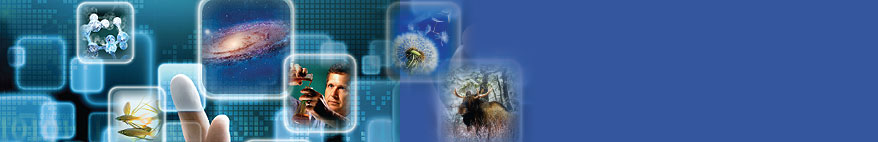 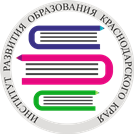 ГБОУ ИРО Краснодарского края       www.iro23.ru          ГБОУ ИРО Краснодарского края         www.iro23.ru        ГБОУ ИРО Краснодарского края       www.iro23.ru
e-mail: post@iro23.ru                тел.: +7 (861) 232-85-78         e-mail: post@iro23.ru               тел.: +7 (861) 232-85-78           e-mail: post@iro23.ru          тел.: +7 (861) 232-85-78         e-mail: post@iro23.ru               тел.: +7 (861) 232-85-78
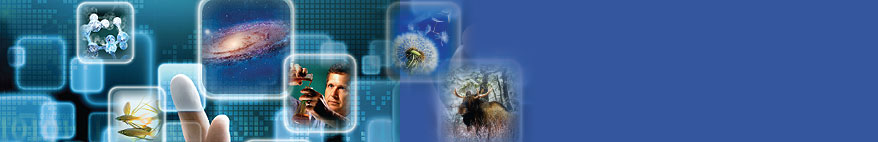 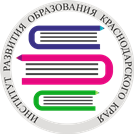 ГБОУ ИРО Краснодарского края       www.iro23.ru          ГБОУ ИРО Краснодарского края         www.iro23.ru        ГБОУ ИРО Краснодарского края       www.iro23.ru
e-mail: post@iro23.ru                тел.: +7 (861) 232-85-78         e-mail: post@iro23.ru               тел.: +7 (861) 232-85-78           e-mail: post@iro23.ru          тел.: +7 (861) 232-85-78         e-mail: post@iro23.ru               тел.: +7 (861) 232-85-78
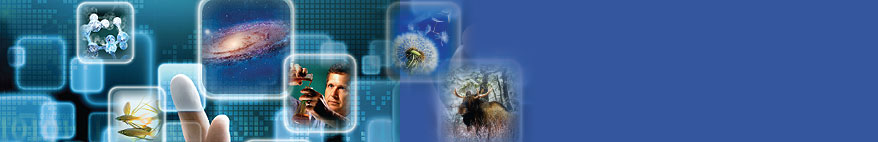 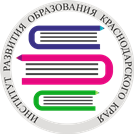 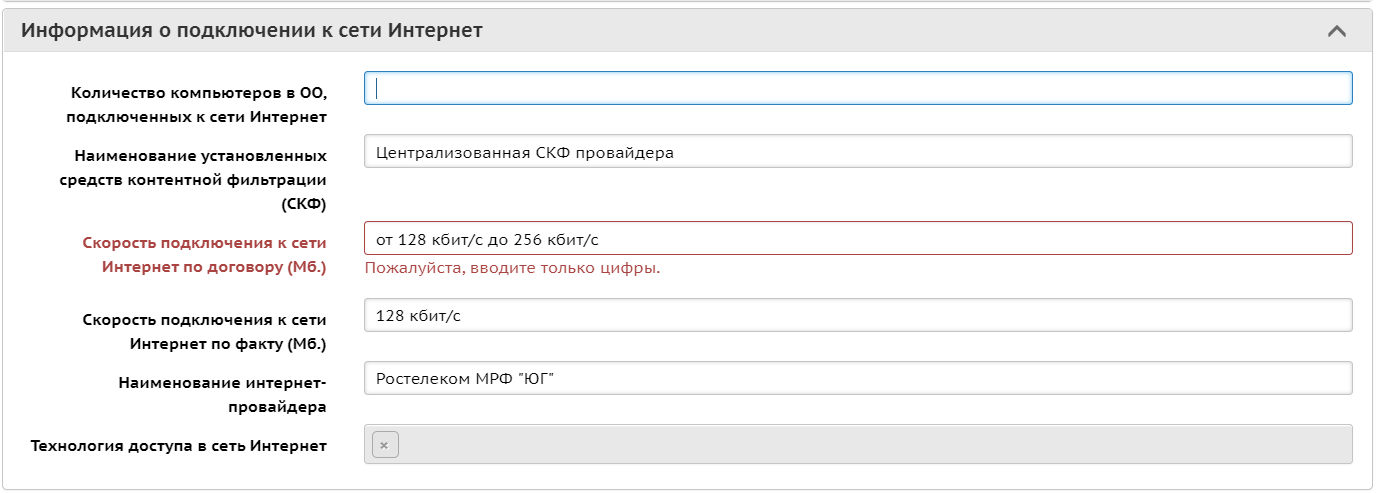 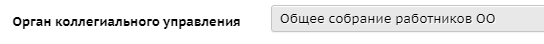 ГБОУ ИРО Краснодарского края       www.iro23.ru          ГБОУ ИРО Краснодарского края         www.iro23.ru        ГБОУ ИРО Краснодарского края       www.iro23.ru
e-mail: post@iro23.ru                тел.: +7 (861) 232-85-78         e-mail: post@iro23.ru               тел.: +7 (861) 232-85-78           e-mail: post@iro23.ru          тел.: +7 (861) 232-85-78         e-mail: post@iro23.ru               тел.: +7 (861) 232-85-78
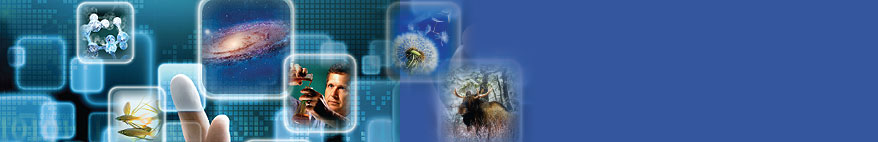 подключения к сети Интернет по факту» должны содержать только цифры, при необходимости информацию нужно отредактировать
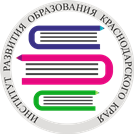 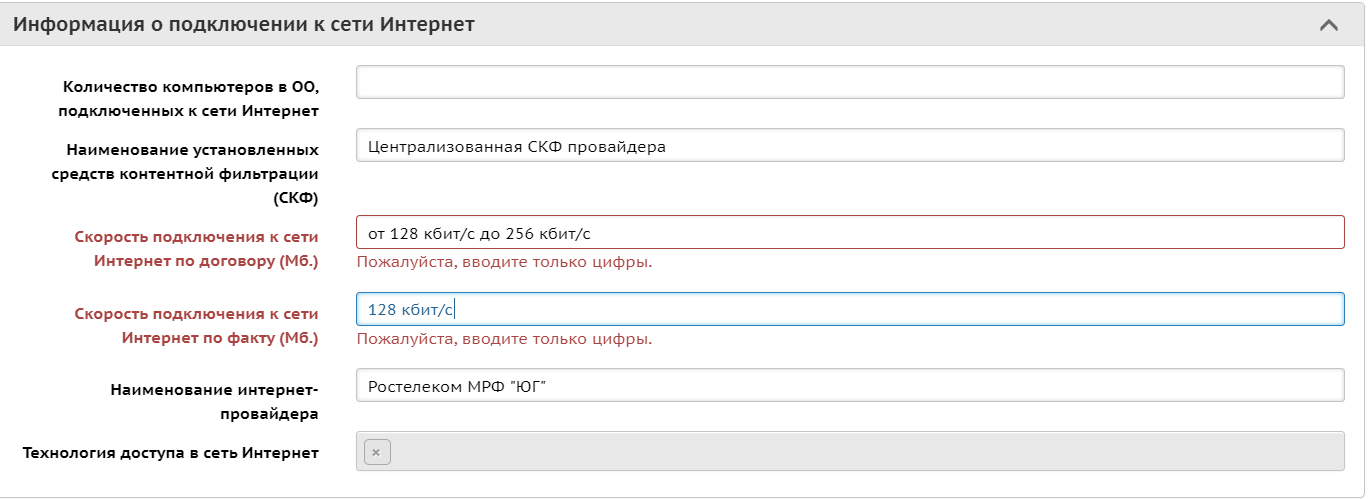 ГБОУ ИРО Краснодарского края       www.iro23.ru          ГБОУ ИРО Краснодарского края         www.iro23.ru        ГБОУ ИРО Краснодарского края       www.iro23.ru
e-mail: post@iro23.ru                тел.: +7 (861) 232-85-78         e-mail: post@iro23.ru               тел.: +7 (861) 232-85-78           e-mail: post@iro23.ru          тел.: +7 (861) 232-85-78         e-mail: post@iro23.ru               тел.: +7 (861) 232-85-78
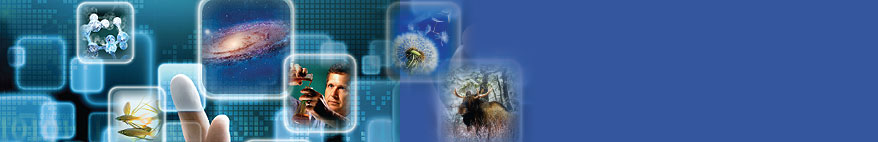 подключения к сети Интернет по факту» должны содержать только цифры, при необходимости информацию нужно отредактировать
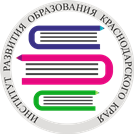 Прямой ИМПОРТ – ЗАПРЕЩЕН!

Дубли в образовательных организациях.
ГБОУ ИРО Краснодарского края       www.iro23.ru          ГБОУ ИРО Краснодарского края         www.iro23.ru        ГБОУ ИРО Краснодарского края       www.iro23.ru
e-mail: post@iro23.ru                тел.: +7 (861) 232-85-78         e-mail: post@iro23.ru               тел.: +7 (861) 232-85-78           e-mail: post@iro23.ru          тел.: +7 (861) 232-85-78         e-mail: post@iro23.ru               тел.: +7 (861) 232-85-78
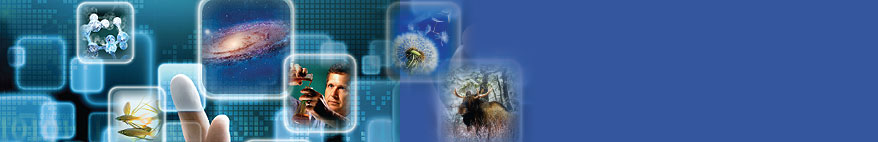 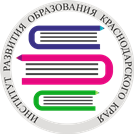 СПАСИБО за ВНИМАНИЕ!
М.А. Фоменко , Информационно-аналитический центр
ГБОУ ИРО Краснодарского края / www.iro23.ru / e-mail: post@iro23.ru / тел.: +7 (861) 232-85-78